Bài 12

BẢNG CỘNG, BẢNG TRỪ TRONG PHẠM VI 10
Bài 12
BẢNG CÔNG, BẢNG TRỪ TRONG PHẠM VI 10
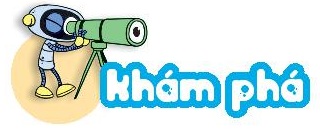 Tiết 2
8 - 1 = 7
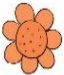 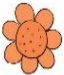 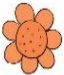 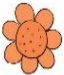 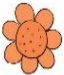 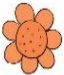 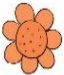 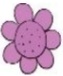 8 - 2 = 6
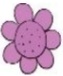 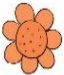 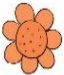 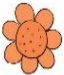 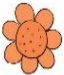 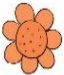 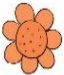 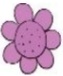 8 - 3 = 5
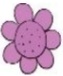 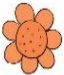 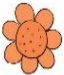 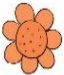 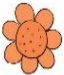 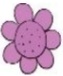 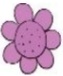 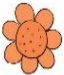 8 - 4 = 4
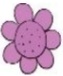 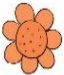 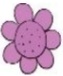 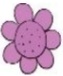 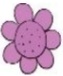 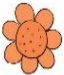 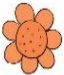 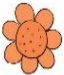 8 - 5 = 3
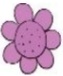 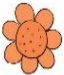 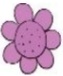 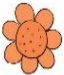 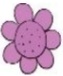 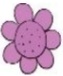 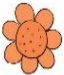 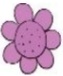 8 - 6 = 2
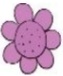 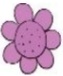 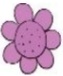 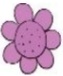 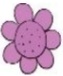 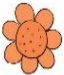 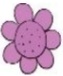 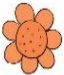 8 - 7 = 1
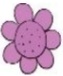 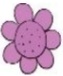 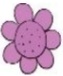 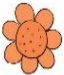 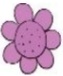 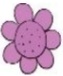 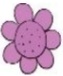 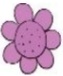 Bài 12
BẢNG CÔNG, BẢNG TRỪ TRONG PHẠM VI 10
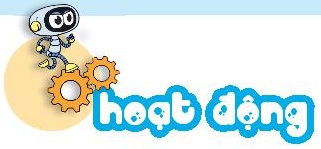 Tiết 2
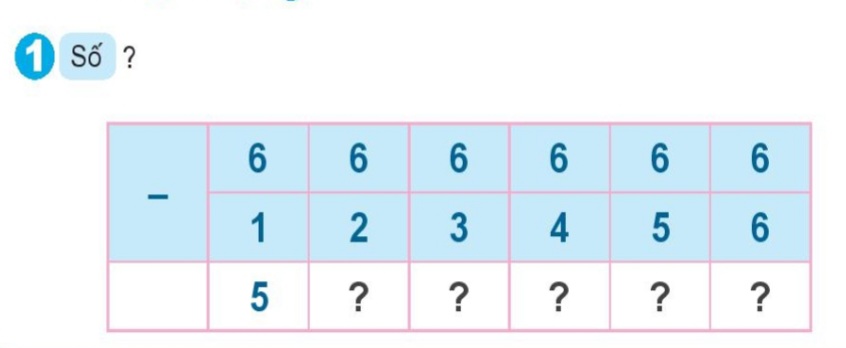 5
4
3
1
0
2
Bài 12
BẢNG CÔNG, BẢNG TRỪ TRONG PHẠM VI 10
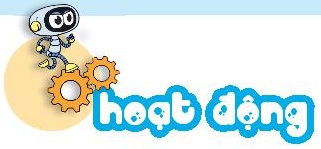 Tiết 2
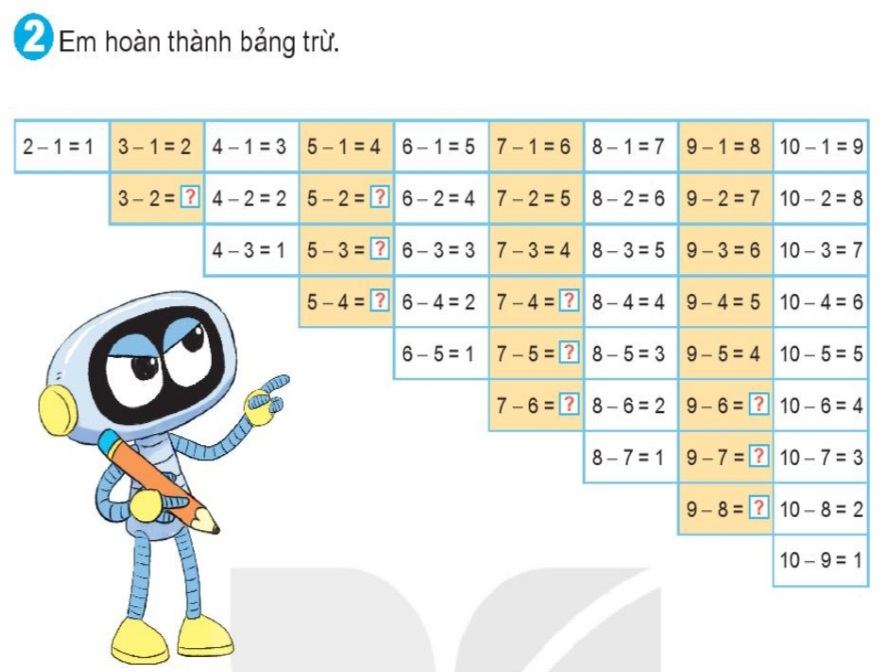 3 - 2 = 1
5 - 2 = 3
5 - 3 = 2
7 - 4 = 3
5 - 4 = 1
7 - 5 = 2
9 - 6 = 3
7 - 6 = 1
9 - 7 = 2
9 - 8 = 1
Bài 12
BẢNG CÔNG, BẢNG TRỪ TRONG PHẠM VI 10
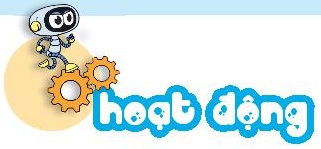 Tiết 2
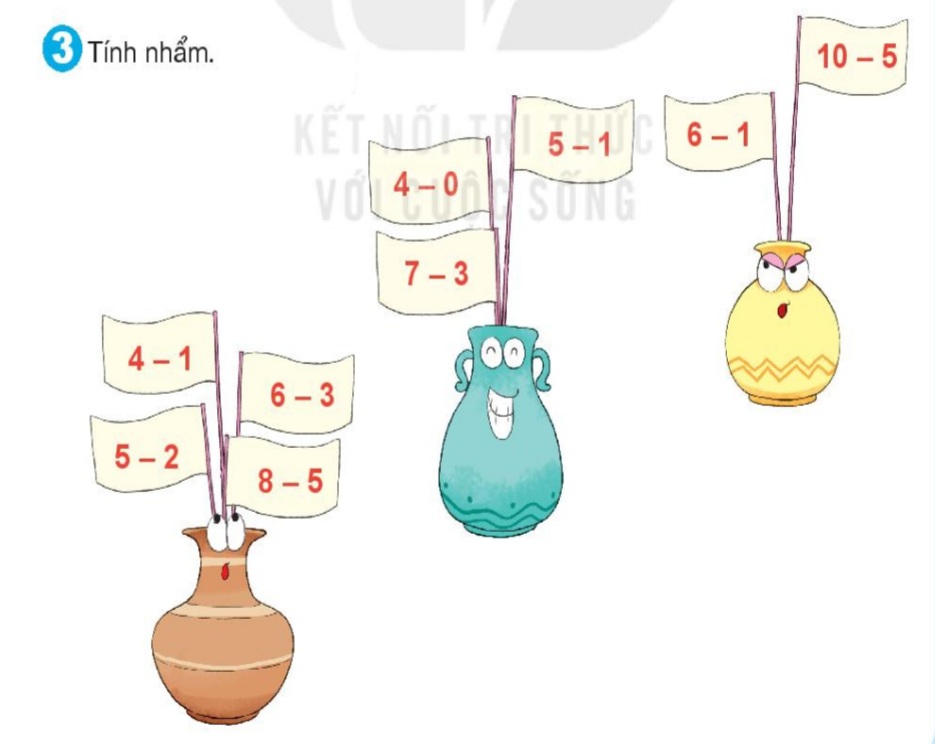 5
4
3
Tạm biệt !